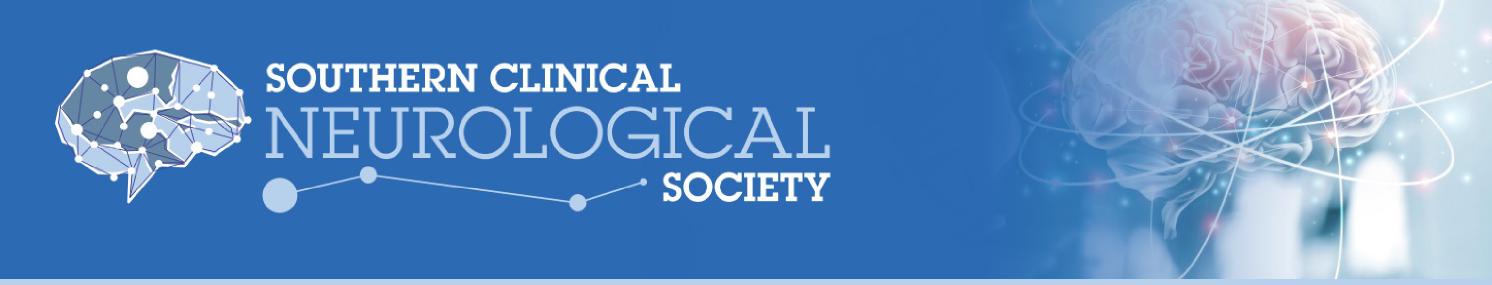 Toward Precision Phenotyping of 
Multiple Sclerosis
Francesca Bagnato M.D.Ph.D francesca.r.bagnato@vumc.org 
Associate Professor of Neurology Associate Vice Chair of Research Department of Neurology Vanderbilt University Medical Center 
Associate Director of Research MSCoE-East Veteran Health Care System 
January 16, 2024
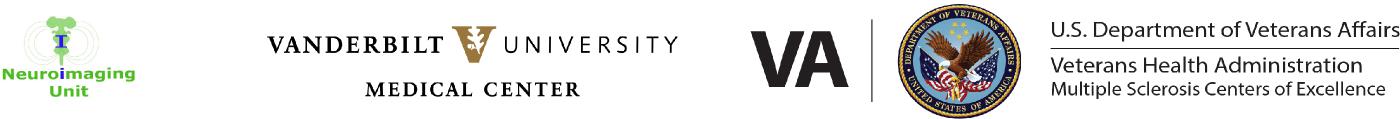 Disclosure
Nothing to Disclose
Today’s Overview
Objective 1: To learn about the role of conventional imaging in diagnosing and monitoring disease changes in multiple sclerosis (MS). 
Objective 2: To learn about the role of non-conventional imaging in uncovering pathological changes leading to disease progression in MS. 
Objective 3: To understand the role of precision medicine in MS.
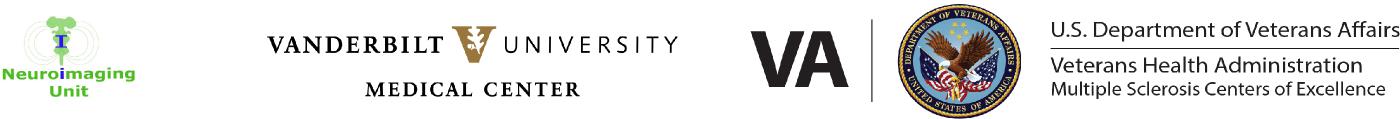 Multiple Sclerosis (MS)
. Autoimmune disease of the central nervous system; 
. Affects women > men (2.3/1) 
. Peak incidence between 20 and 40 years of age
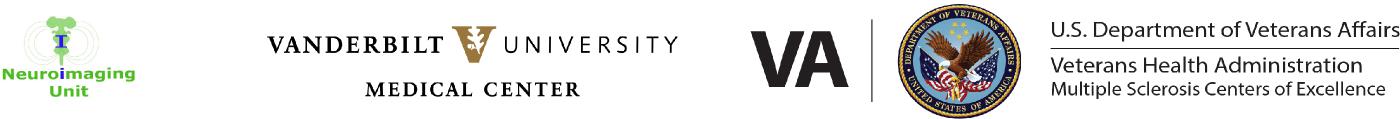 MS Prevalence around the World
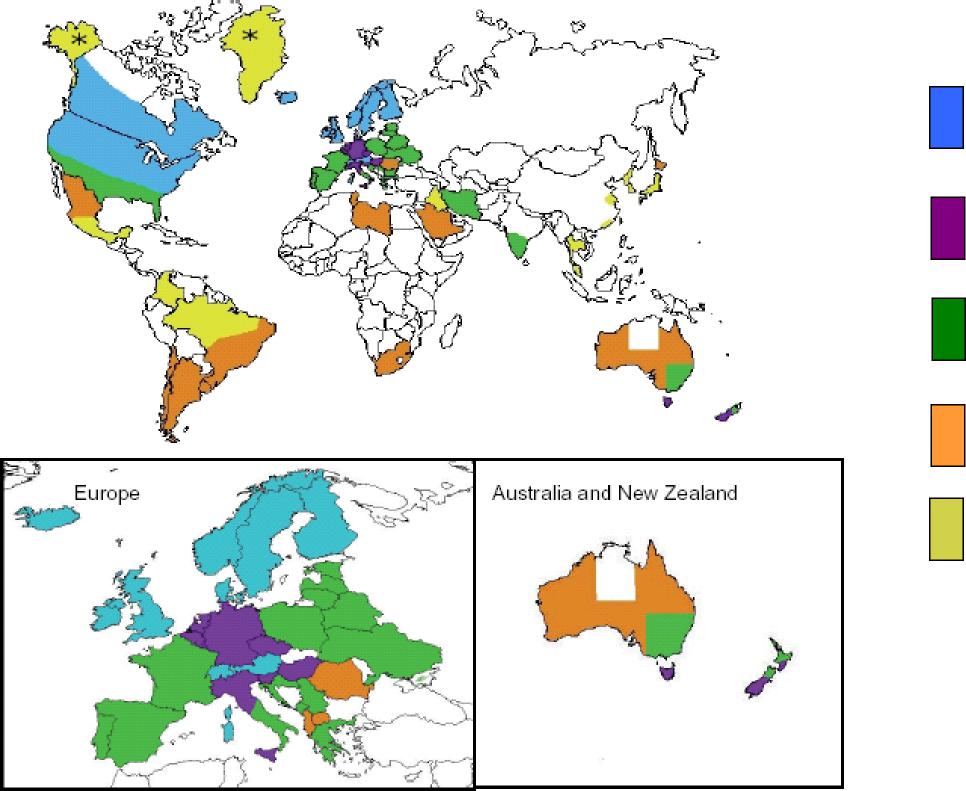 Courtesy of Alberto Ascherio and Kassandra Munger.
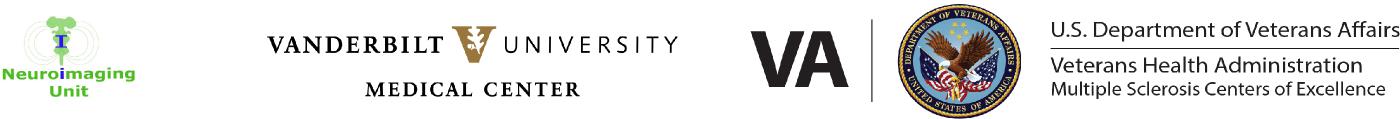 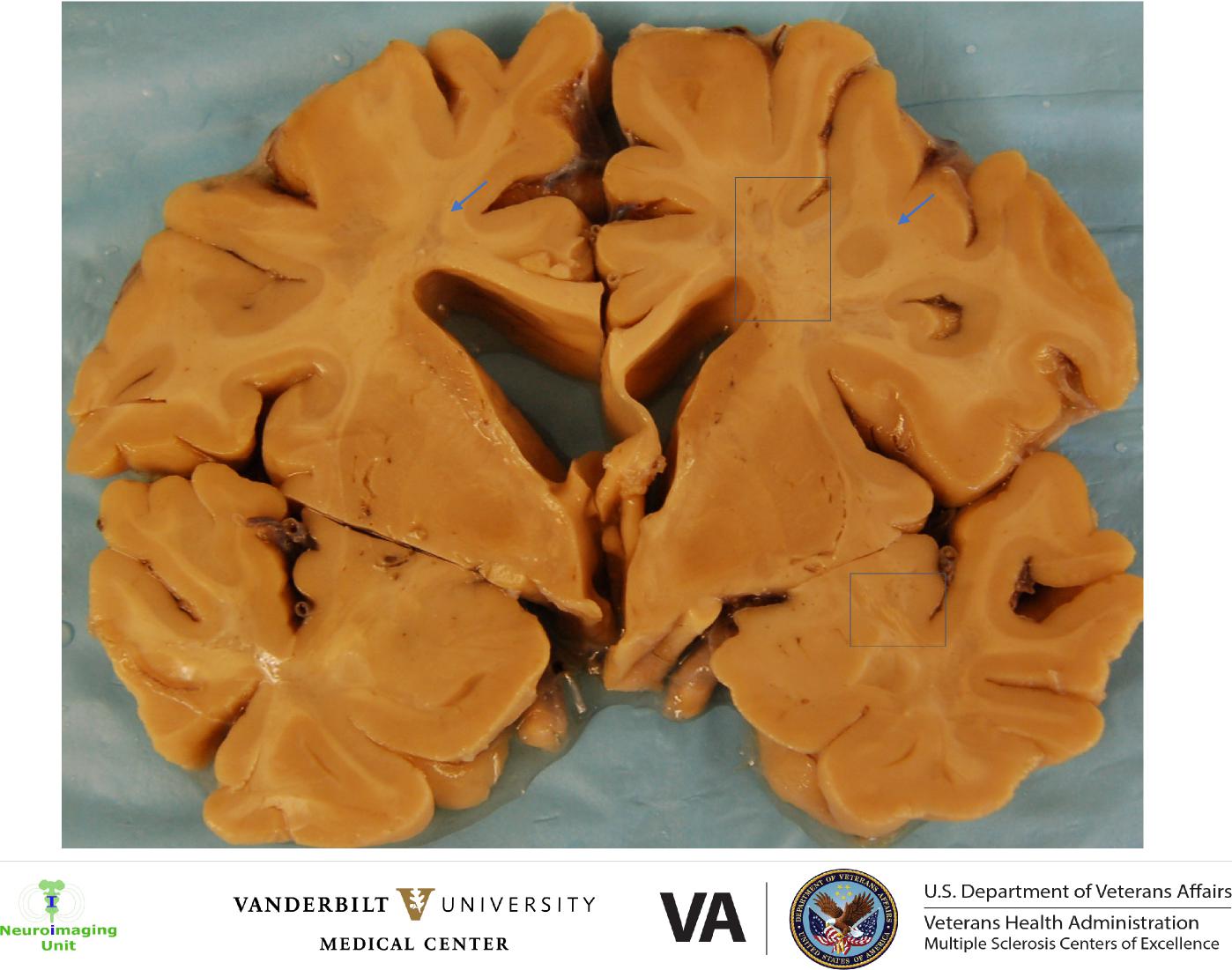 U.S. Department of Veterans Affairs
VANDERBILT V U N IVE RS I TY
VA
Veterans Health Administration 
Multiple Sclerosis Centers of Excellence
Neuroimaging Unit
MEDICAL CENTER
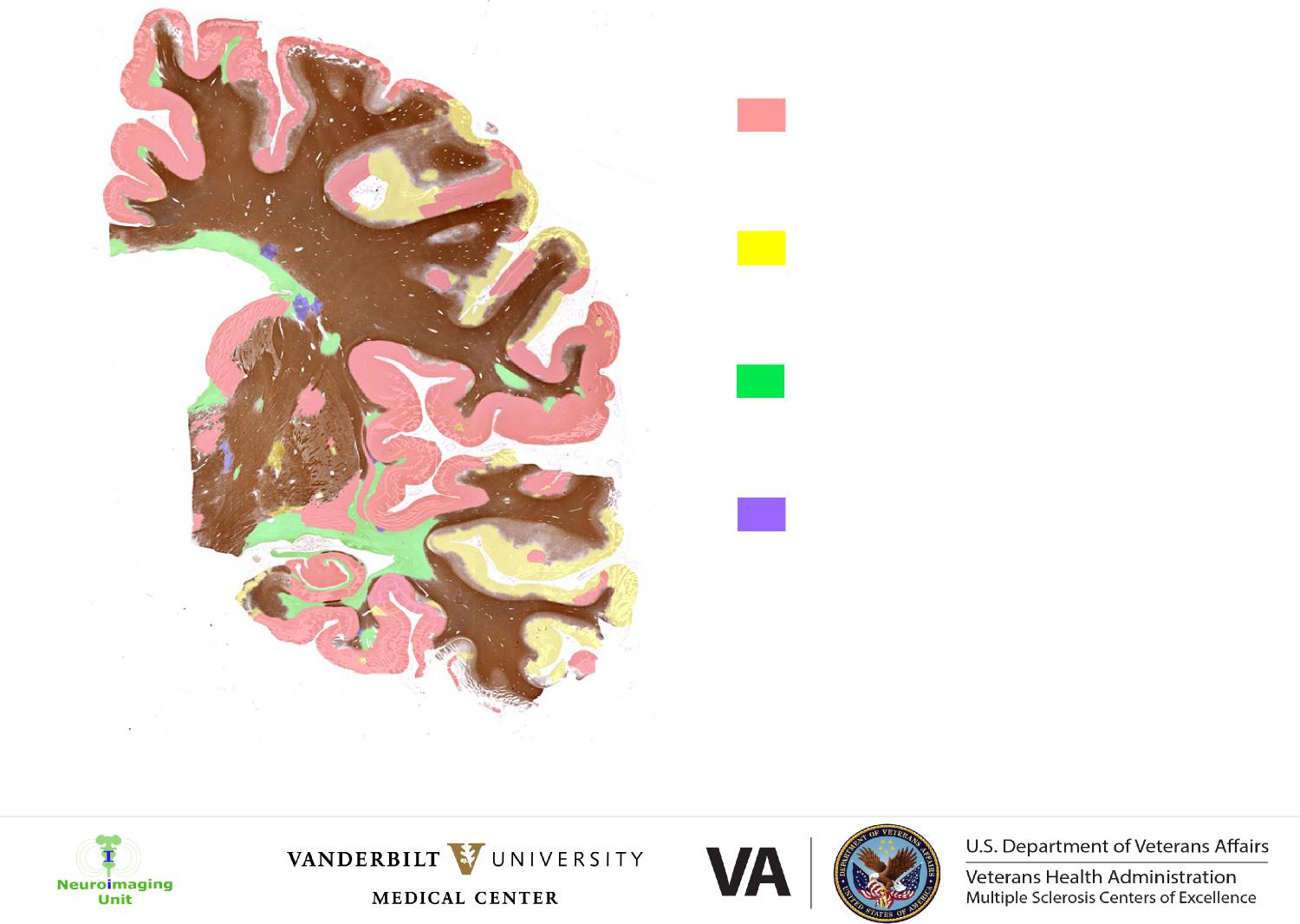 Cortical demyelination 
Cortical re-myelination 
White Matter demyelination 
White Matter re-myelination
Bagnato F, Hametner S, Pennell D, Dortch R, Dula AN, Pawate S, Smith SA, Lassmann H, Gore JC, Welch EB. 7T MRI-Histologic Correlation Study of Low Specific Absorption Rate T2-Weighted GRASE Sequences in the Detection of White Matter Involvement in Multiple Sclerosis. J Neuroimaging. 2015
MS Clinical Course
Pre-clinical phase Relapsing-Remitting MS (RRMS) Secondary-Progressive MS (SPMS)
EXPANDED DISABILITY 
STATUS SCALE (EDSS)
MRI
TIME
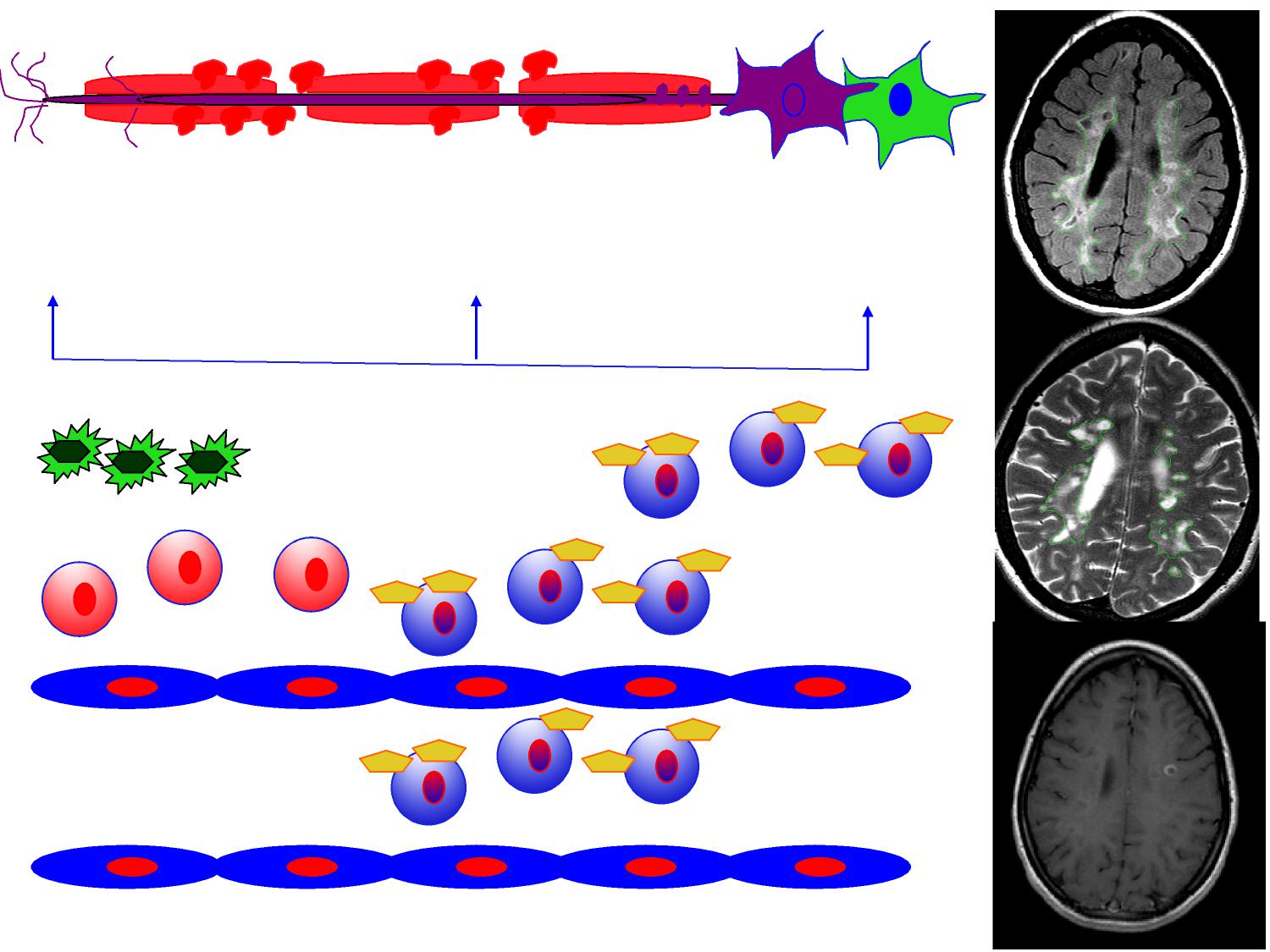 Complement factors Antibodies Toxic products
IFN-gamma
TNF-alpha 
Macrophages
T-cells
B-cells
T-cells
BBB
Peripheral compartment
T-cells
Acute Gadolinium Enhancing Lesions
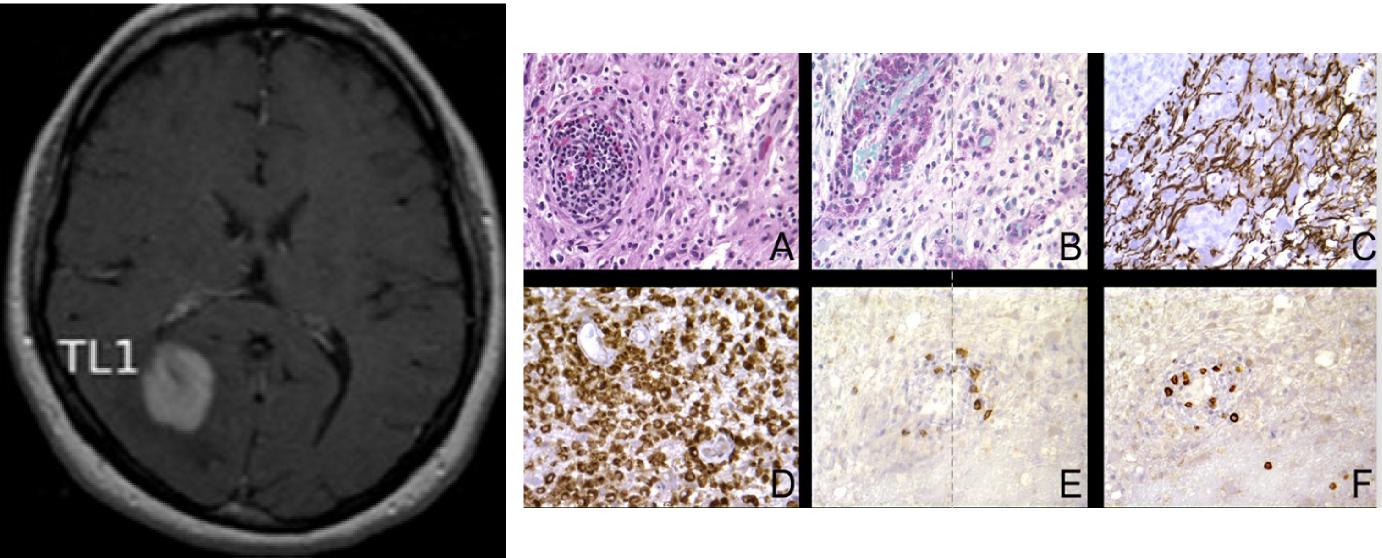 Ikonomidou VN, Richert ND, Vortmeyer A, Tovar-Moll F, Bielekova B, Cook NE, Duyn JH, Bagnato F. Evolution of tumefactive lesions in multiple sclerosis: a 12-year study with serial imaging in a single patient. Mult Scler. 2013
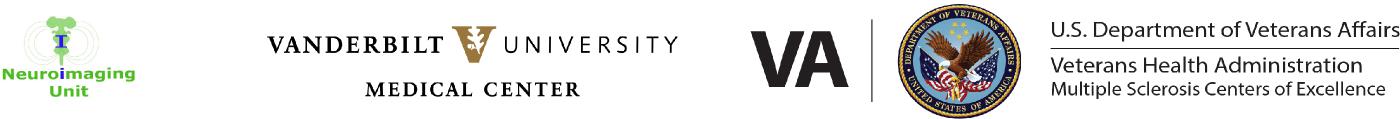 Chronic Black Holes on T1-weighted MRI
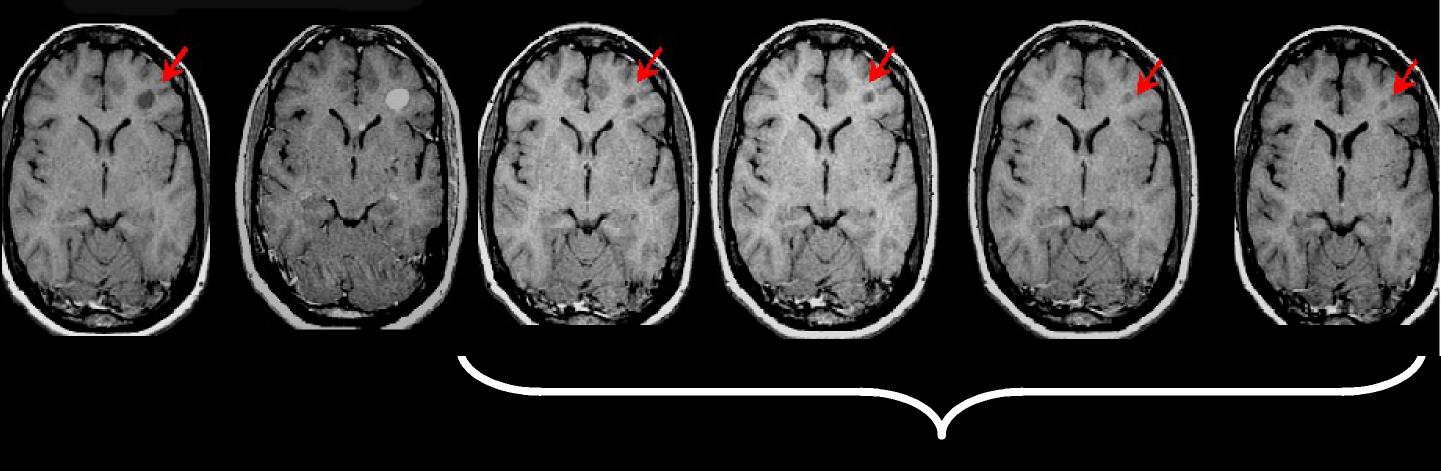 T1-W pre and post contrast MRIs at time 0
T1-W pre contrast MRIs at months 1, 2, 3 and 10
On average, 1 every 5 contras-enhancing lesion will turn into a T1 hypo-intense chronic black 
hole (BH)
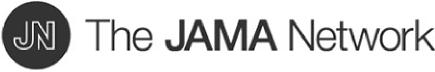 From: Heterogeneity in Response to Interferon Beta in Patients With Multiple Sclerosis: A 3-Year Monthly 
Imaging Study 
Chiu AW, Richert N, Ehrmantraut M; Ohayon J, Shiva Gupta S, Bomboi G, Gaindh D, Cantor FK, Frank JA, McFarland H, Bagnato 
F. Arch Neurol. 2009;66(1):39-43. doi:10.1001/archneur.66.1.noc80047
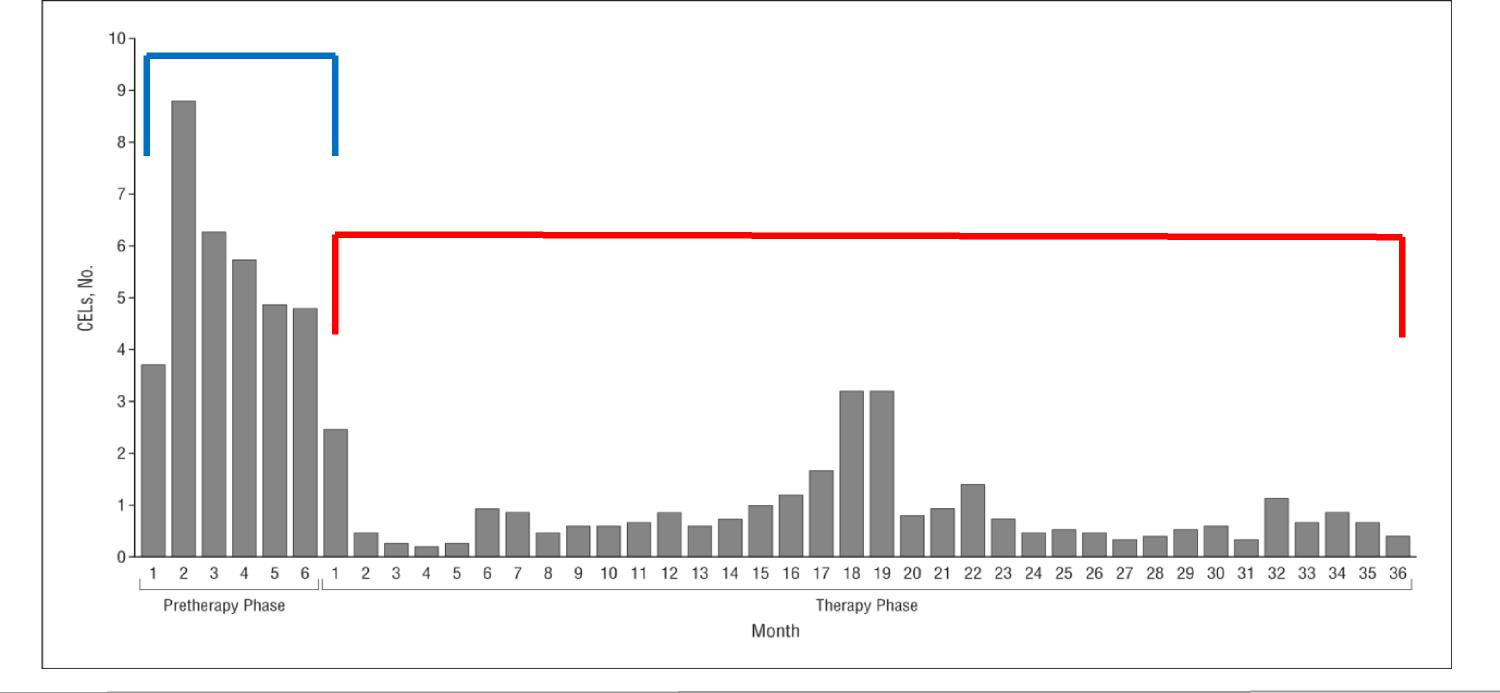 Pre-therapy Phase
Therapy Phase
Copyright © 2016 American Medical 
Date of download: 10/4/2016 Association. All rights reserved.
Active Lesion Evolution
Shadow Plaque: Remyelination over 100% of the lesion core
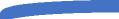 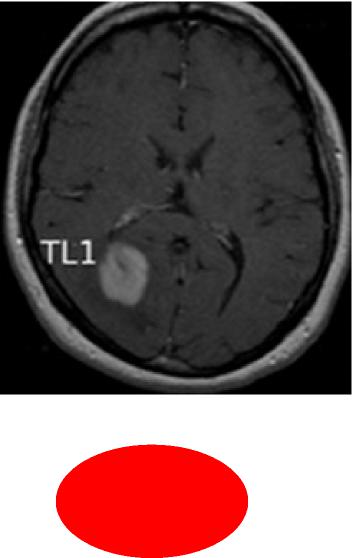 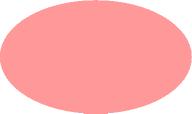 Chronic inactive: Core with variable degree of tissue injury
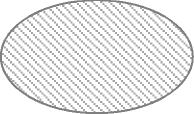 Chronic active: Core with variable degree of tissue injury surrounded by a rime of activated
microglia
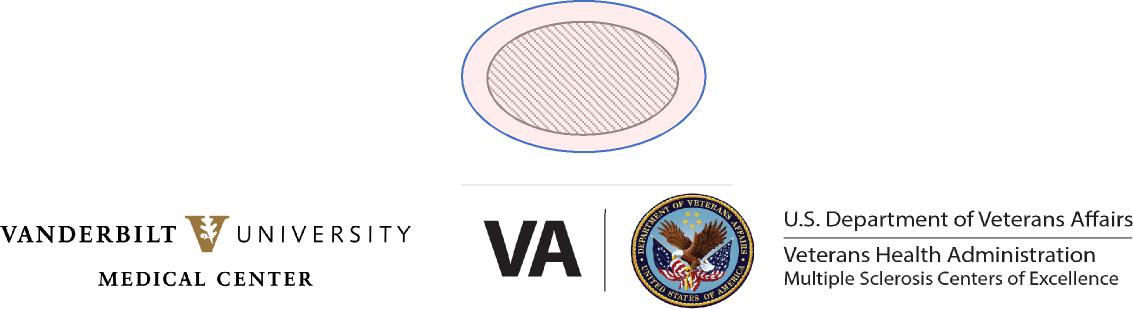 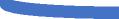 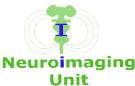 Active Lesion Evolution
Shadow Plaque: Remyelination over 100% of the lesion core
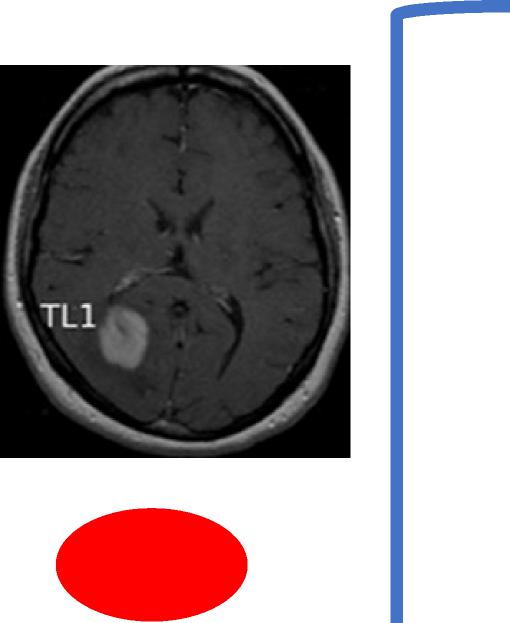 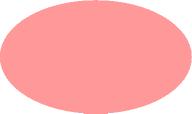 Chronic inactive: Core with variable degree of tissue injury
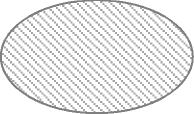 Chronic active: Core with variable degree of tissue injury surrounded by a rime of activated microglia
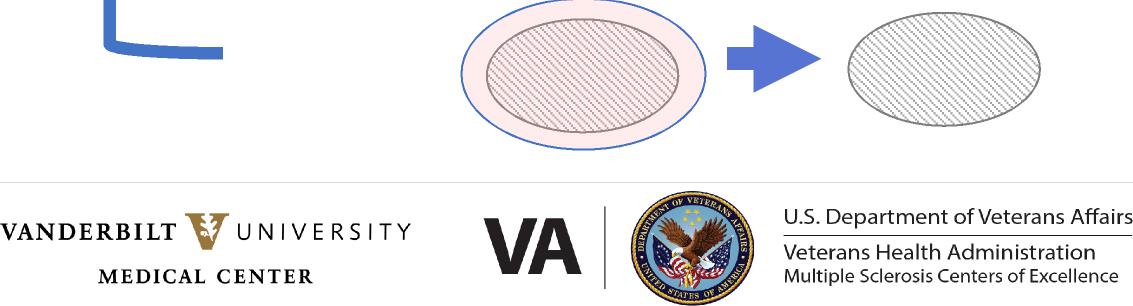 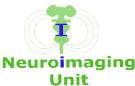 Active Lesion Evolution
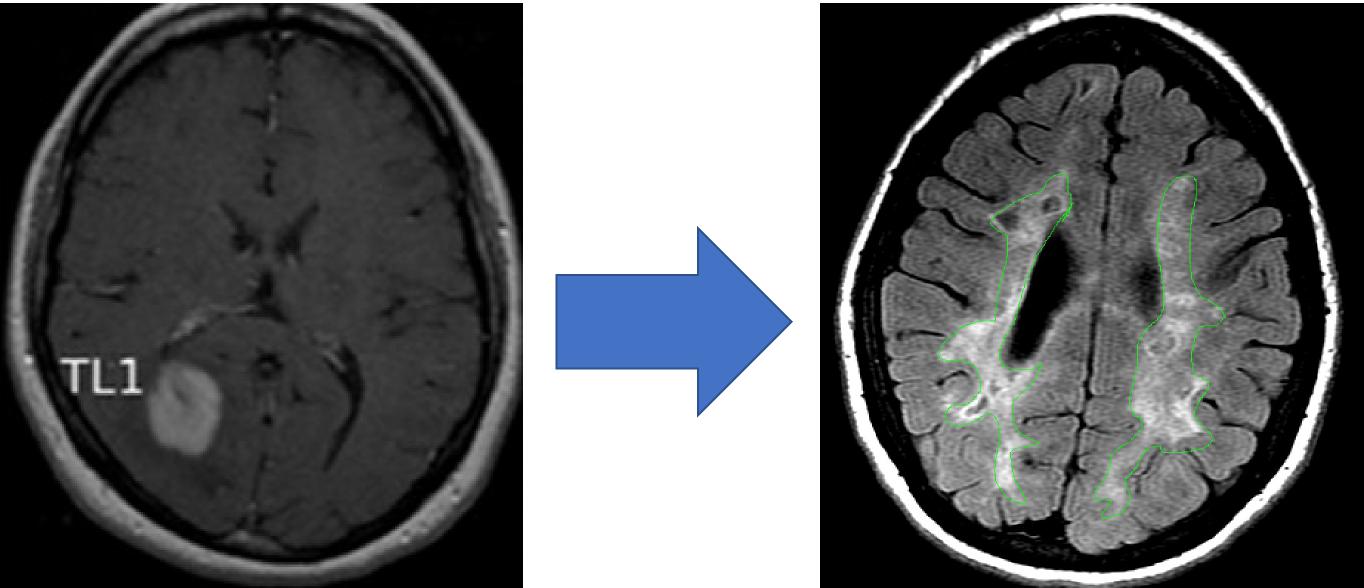 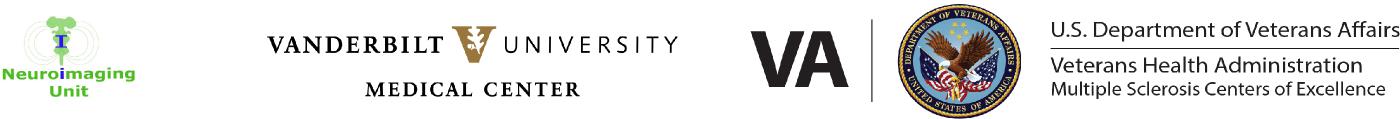 Chronic MS Plaques
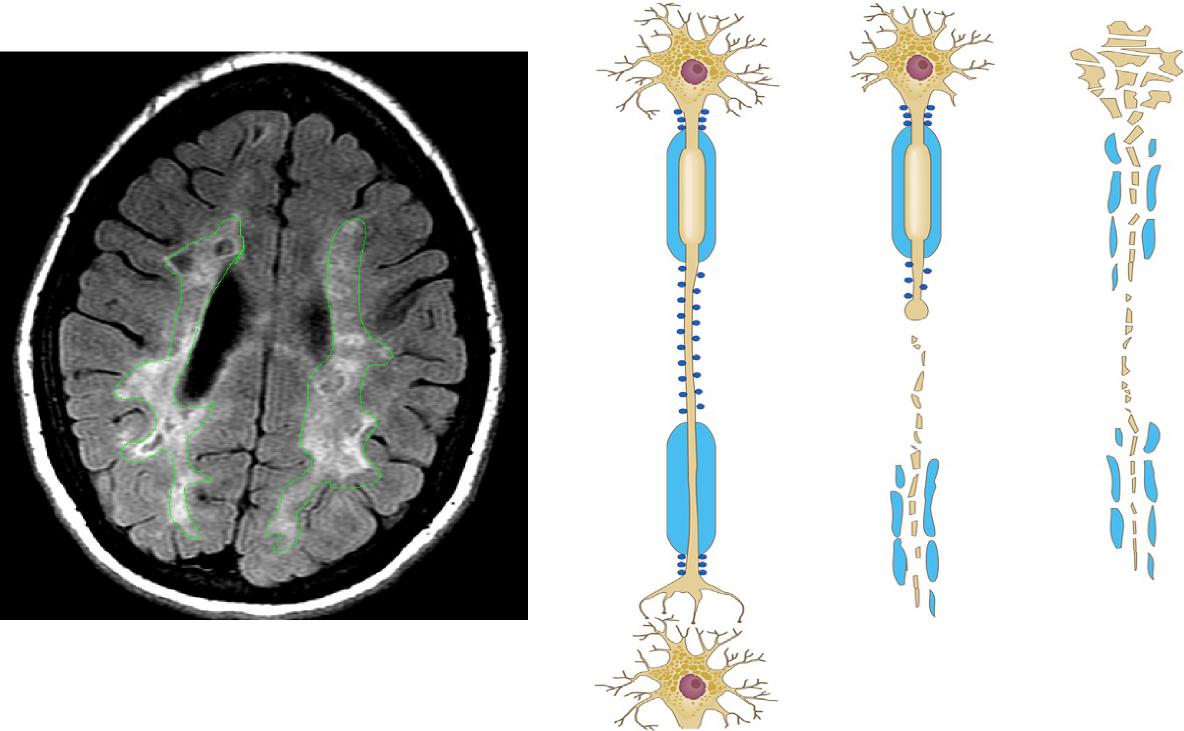 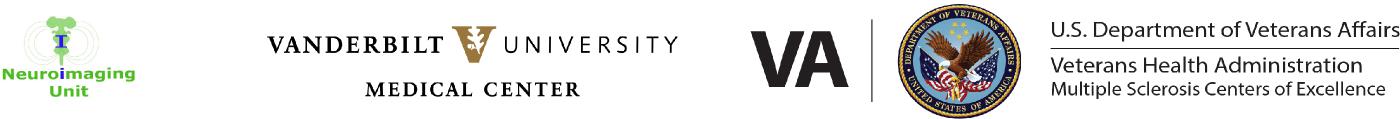 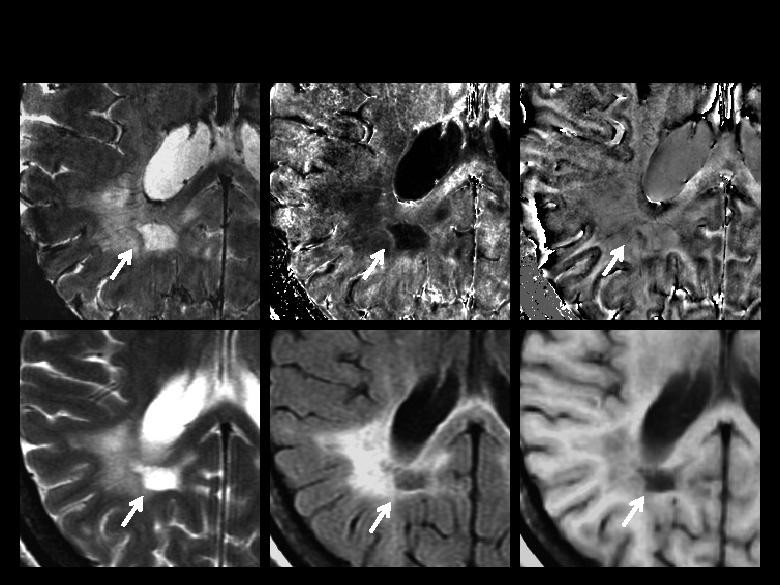 MRI at 7 Tesla: An Eye Opener
A B C
D E F
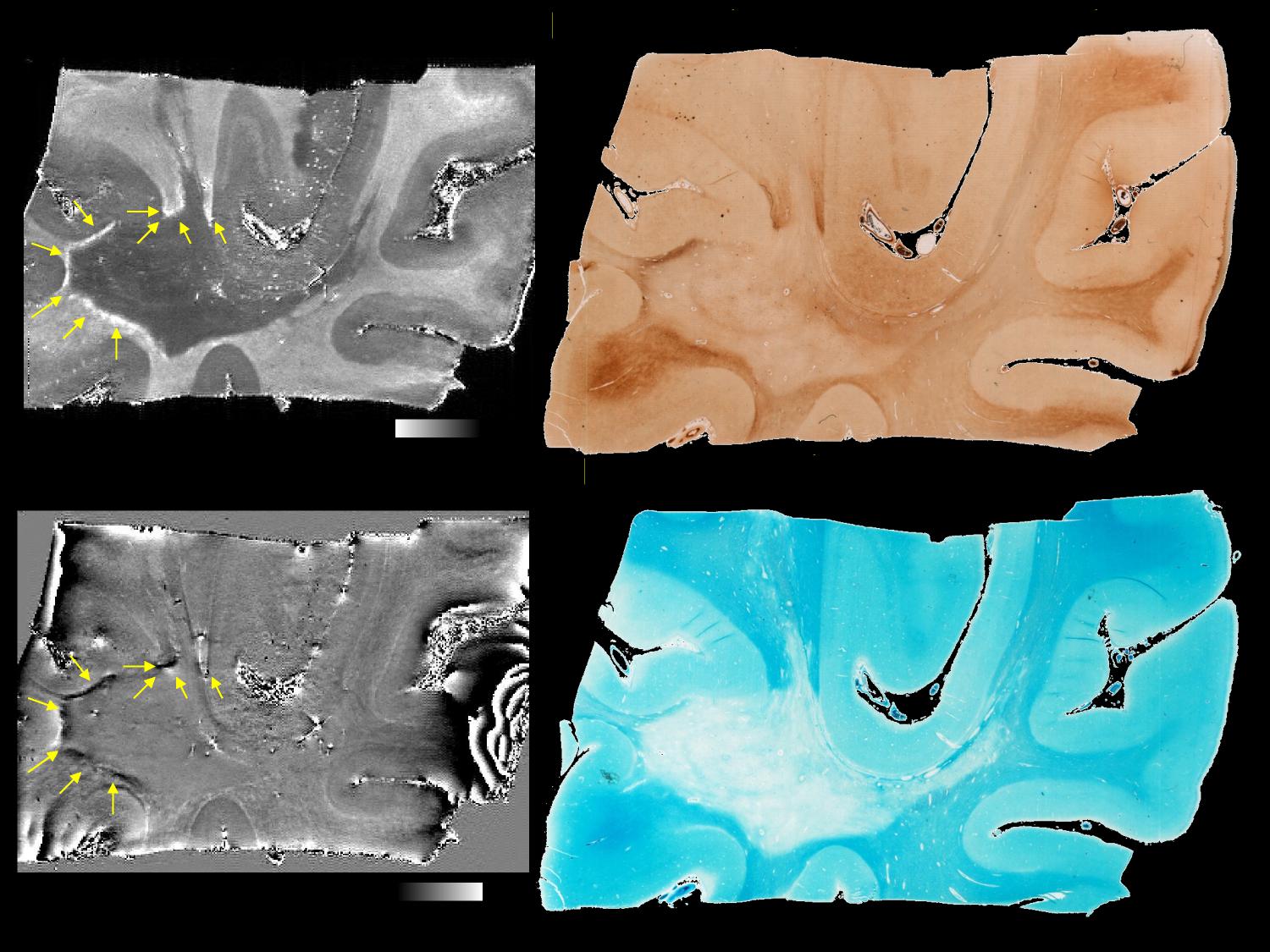 Iron stain (Perls DAB enhanced)
*
Myelin stain (Luxos Fast Blue)
R2* GRE at 7T PHASE GRE at 7T Iron
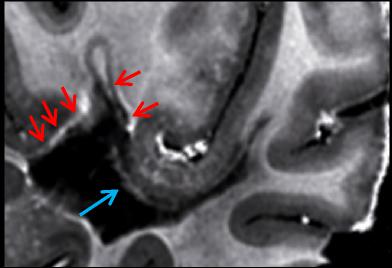 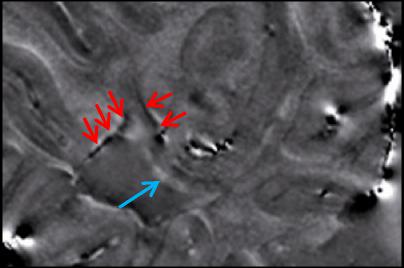 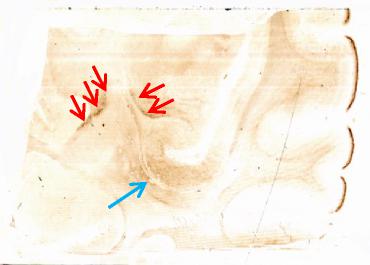 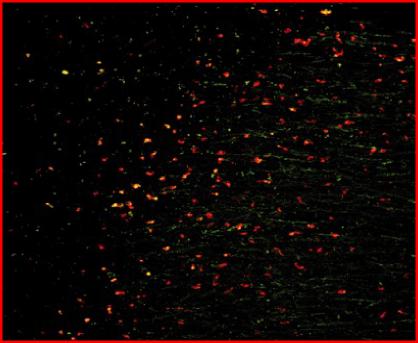 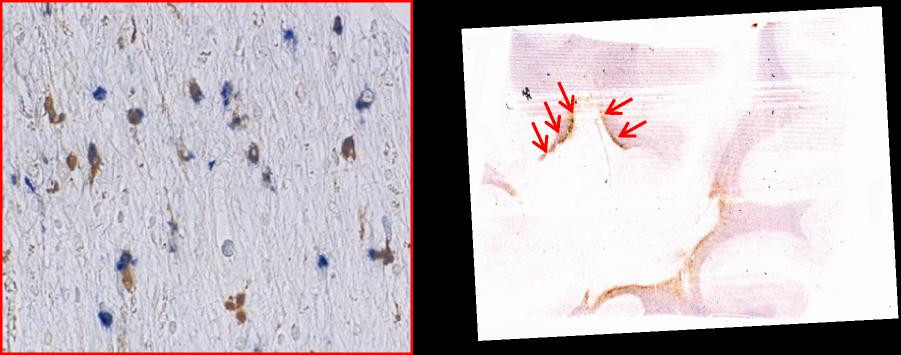 WM-L
NAWM
B
Iron + Ferritin – 250x Iron + CD68 – CD68 – 200x 
250x 
Bagnato F, Hametner S, Yao B, van Gelderen P, Merkle H, Cantor FK, Lassmann H, Duyn JH. Tracking iron in multiple sclerosis: a combined imaging and histopathological study at 7 Tesla. Brain. 2011
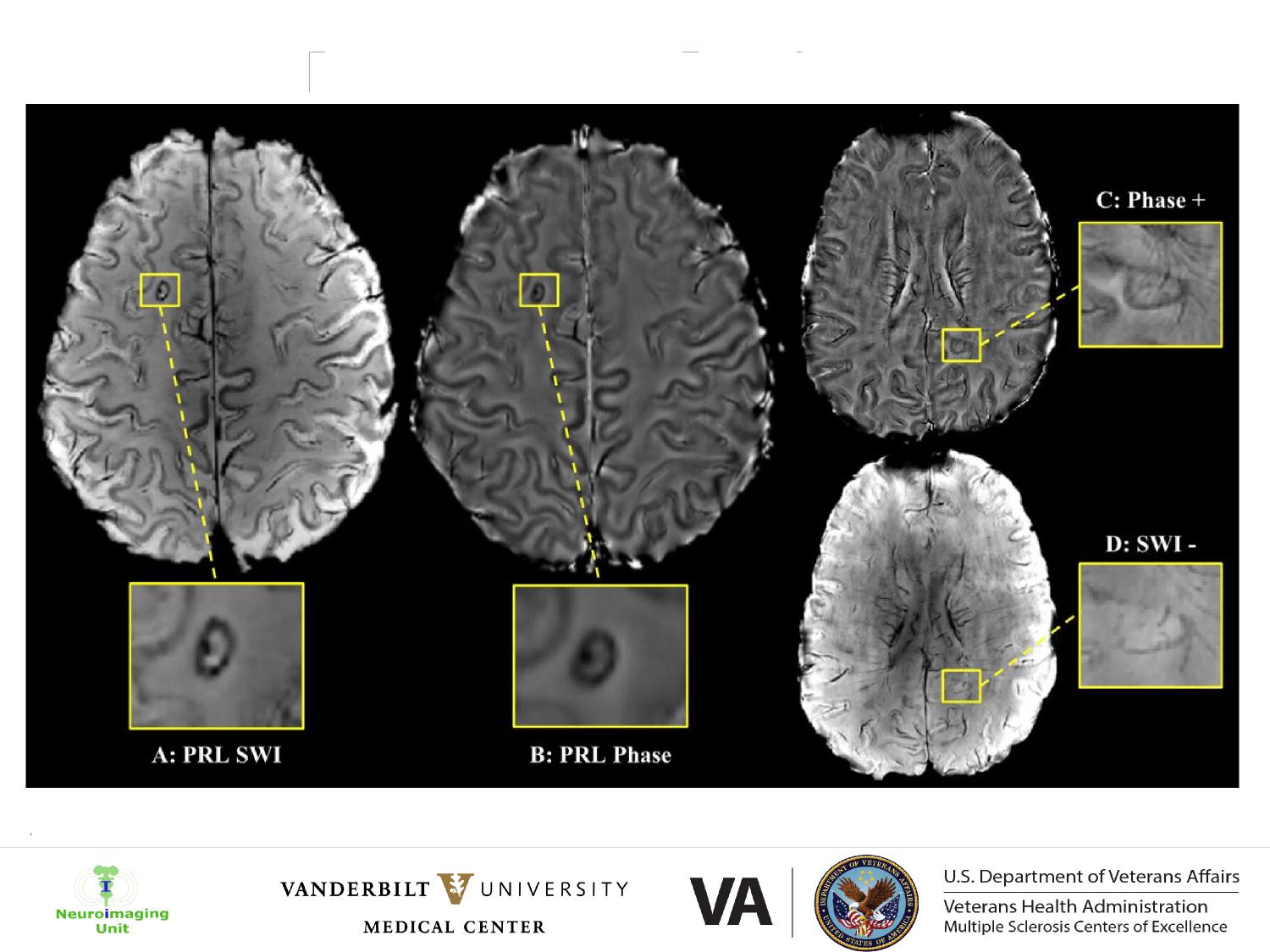 Paramagnetic Rim Lesions
Courtesy of Faraaz Kazimuddin
Paramagnetic Rim Lesions Slowly Enlarge
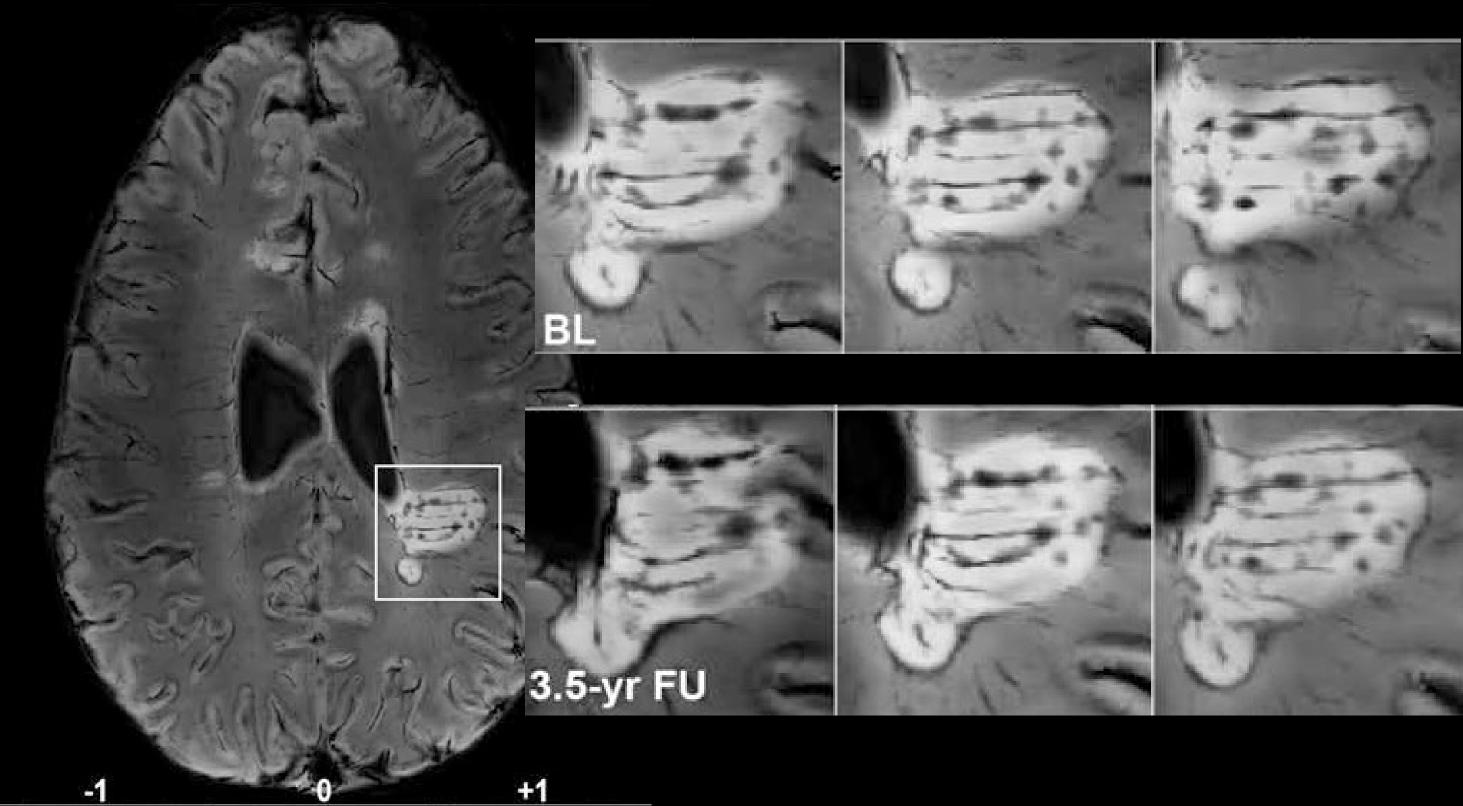 Dal-Bianco A, Grabner G, Kronnerwetter C, Weber C, Höftberger R, Berger T, Auff E, Leutmezer F, Trattnig S, Lassmann H, Bagnato F and Hametner S (equally contributing senior authors). Acta Neuropathologica 2017.
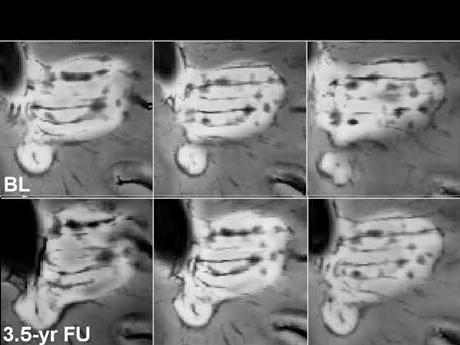 Paramagnetic Rim Lesions Slowly Enlarge
Paramagnetic Rim Lesions Slowly Enlarge
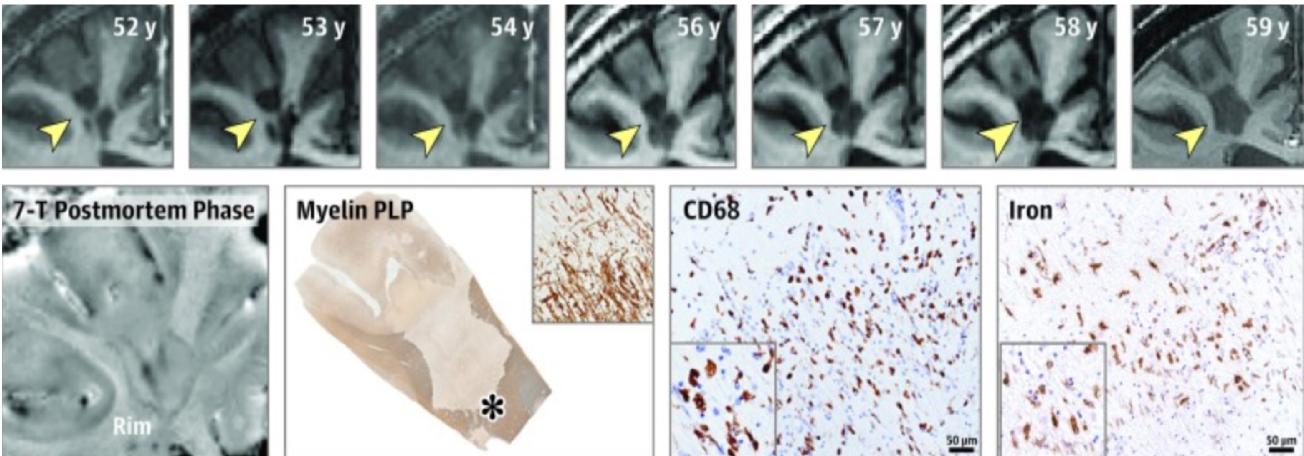 Absinta M, Sati P, Masuzzo F, Nair G, Sethi V, Kolb H, Ohayon J, Wu T, Cortese ICM, Reich DS. Association of Chronic Active Multiple Sclerosis Lesions With Disability In Vivo. JAMA Neurol. 2019
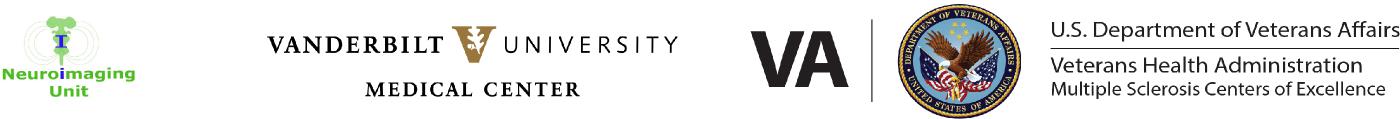 Paramagnetic Rim Lesions Enlarge and 
Rimless Lesion Shrink over Time
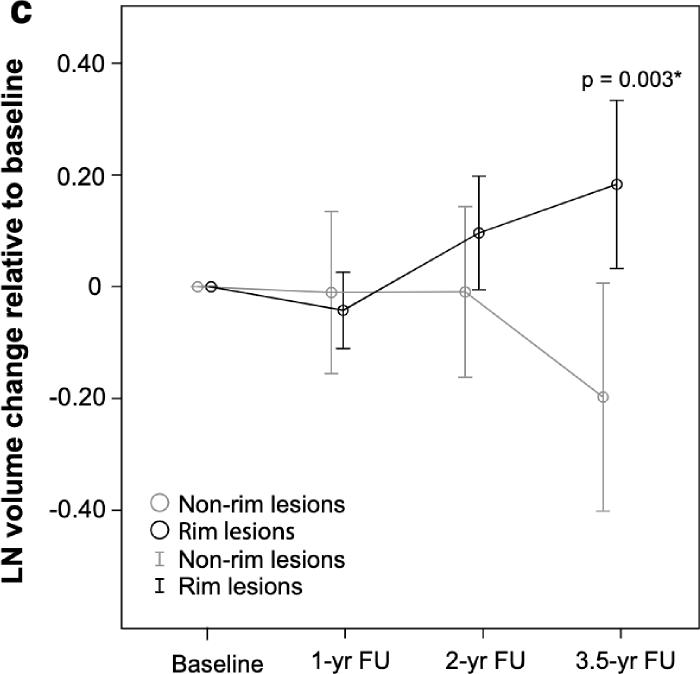 Dal-Bianco A, Grabner G, Kronnerwetter C, Weber C, Höftberger R, Berger T, Auff E, Leutmezer F, Trattnig S, Lassmann H, Bagnato F and Hametner S (equally contributing senior authors). Acta Neuropathologica 2017.
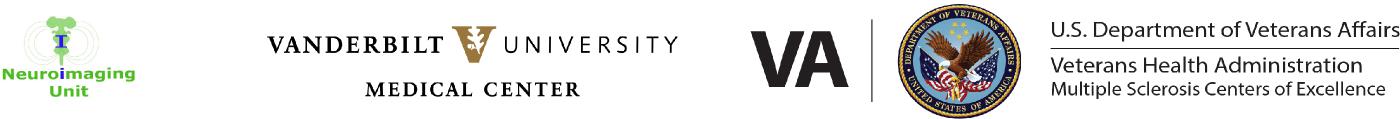 Paramagnetic Rim Lesions are Larger and 
have a Higher Degree of Core Tissue Injury
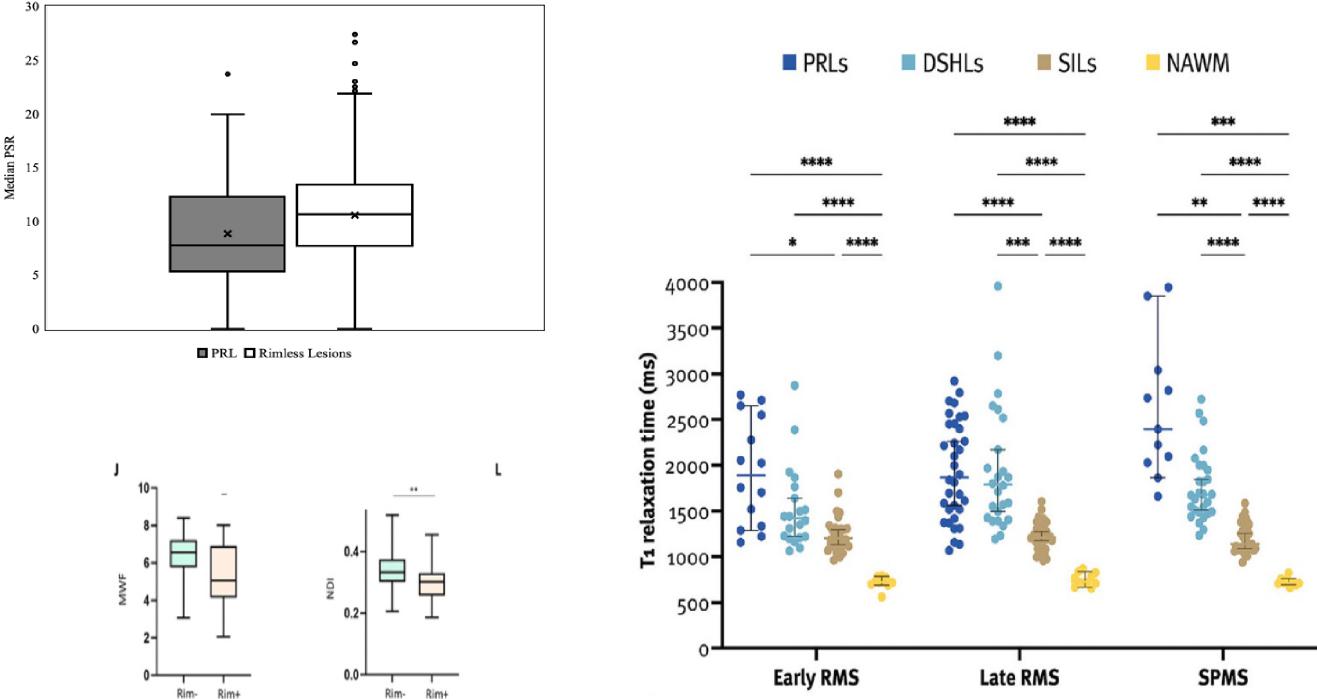 Courtesy of Faraaz Kazimuddin (n=47)
Rahmanzadeh R. et al. Brain 2021 Krajnc N. et al. MSJ 2023
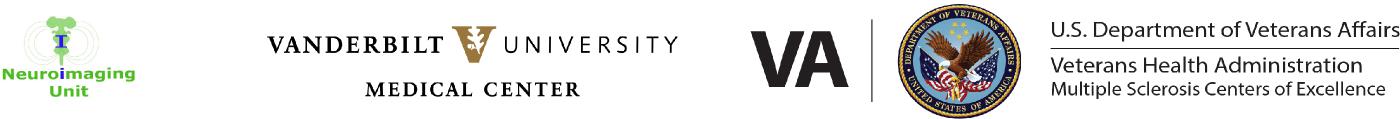 Eventually, every chronic active lesion 
becomes inactive
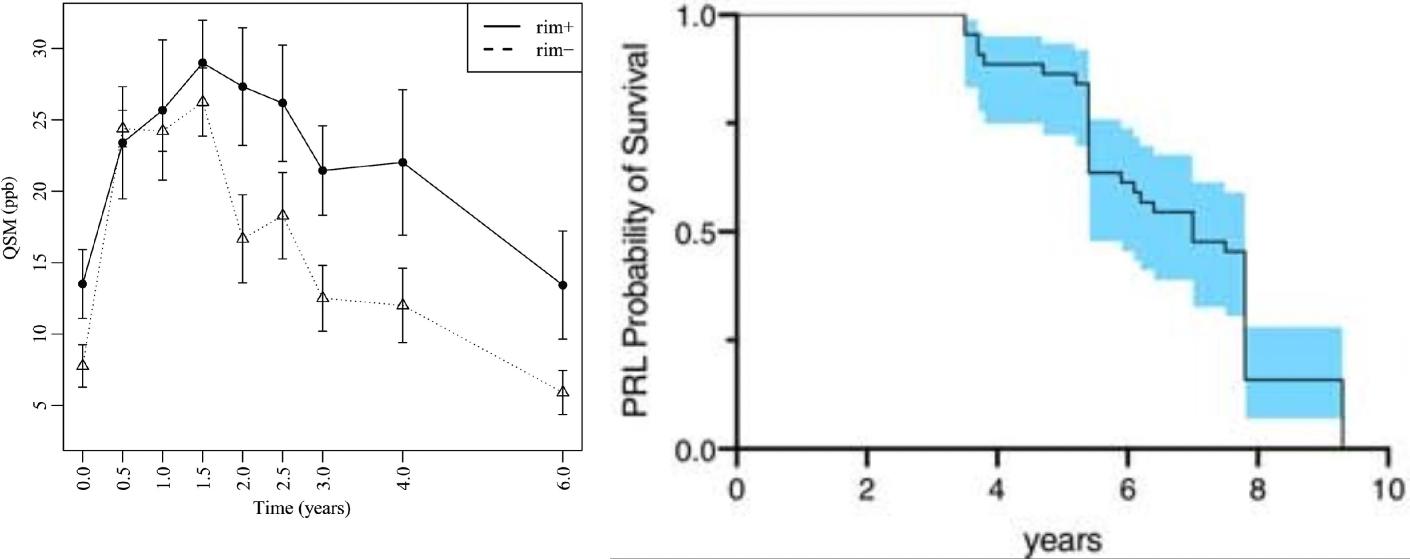 Zhang, S. et a!. Quantitative Susceptibility Mapping of Time-Dependent Susceptibility Changes in Multiple Sclerosis Lesions. Ajnr Am J Neuroradio! (2019); Absinta, M. et a!. A lymphocyte–microglia–astrocyte axis in chronic active multiple sclerosis. Nature 597, 709–714 (2021).
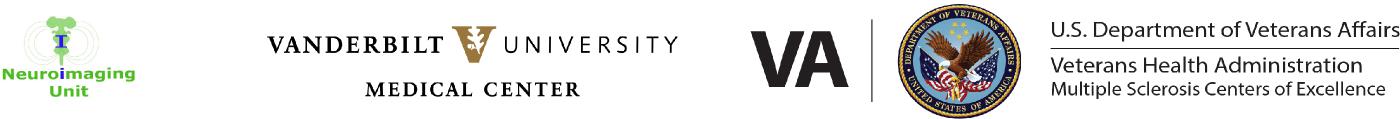 More on the Clinical Value of PRL
Postmortem studies indicate that CAL predominate in pwMS and progressive 
disease, particularly in those with a shorter time to disability accumulation. 
PRL can be seen at any stage of MS as well as in radiologically isolated syndrome, 
but they are often associated with a more aggressive clinical and radiological 
course. 
Studies report a consistently high specificity of PRL to MS diagnosis (>90%) 
although the sensitivity to it remains low (~24%).
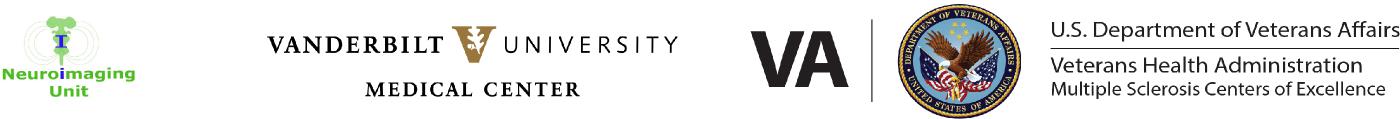 PRL are an Outcome Measure in Clinical Trials
https://clinicaltrials.gov/ct2/show/NCT03222973 (2017) 
https://clinicaltrials.gov/ct2/show/NCT03523858 (2018) 
https://clinicaltrials.gov/ct2/show/NCT04230174 (2020) 
https://clinicaltrials.gov/ct2/show/NCT04695080 (2021) 
https://clinicaltrials.gov/ct2/show/NCT04925557 (2021) 
https://clinicaltrials.gov/ct2/show/NCT02784210 (2016) 
https://clinicaltrials.gov/ct2/show/NCT04025554 (2019) 
https://clinicaltrials.gov/ct2/show/NCT04742400 (2021) 
https://clinicaltrials.gov/ct2/show/NCT04239820 (2021)
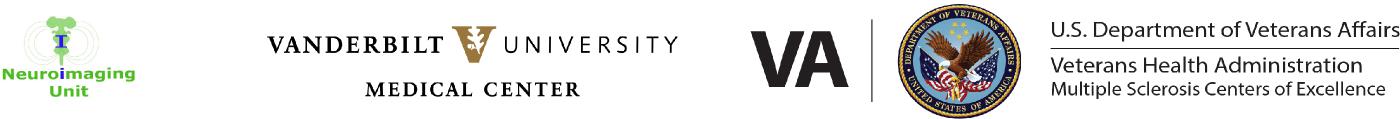 REVIEW OPEN ACCESS
Toward Precision Phenotyping of Multiple Sclerosis
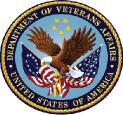 Figure 2 Multiple Sclerosis Clinical Phenotypes May Result From Different Axes Activity Profiles
Patient 1 Patient 2
Acute WM inflammation WM demyelination
Acute WM inflammation
Examples of the same clinical presentation (nonactive progression) caused by different pathologic axes activity profiles. Progression can be driven by chronic parenchymal in-flammation (chronic smoldering in-flammation in chronic active lesions) and axonal degeneration (patient 1) or by in-terstitial (meningeal) inflammation resulting in cortical demyelination and neuronal de-generation (patient 2). Indentation of axes indicates that activity occurs at later stage relative to others.
WM demyelination
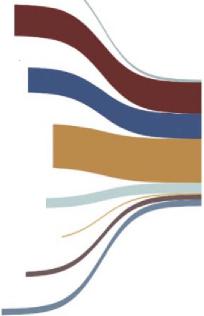 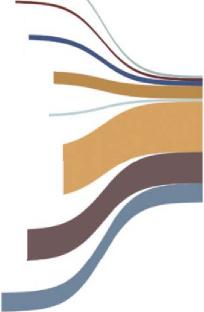 Chronic parenchymal inflammation
Chronic parenchymal inflammation
C 
0
Axonal degeneration Remyelination failure
Progression
Axonal degeneration
no
2 Neuronal degeneration
o_ 
Cortical demyelination
Remyelination failure
Neuronal degeneration
Cortical demyelination
Chronic interstitial inflammation
Chronic interstitial inflammation
Toward Precision Phenotyping of Multiple Sclerosis
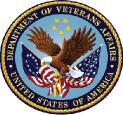 1996 2013
With full recovery 
from relapses Clinically 
isolated syndrome (CIS)
Not active*
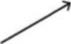 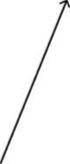 Active*,**
Relapsing-remitting disease (RRMS)
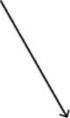 Not active*
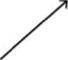 With sequelae/ residual deficit after incomplete recovery
Relapsing-remitting
disease (RRMS)
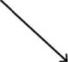 Active*
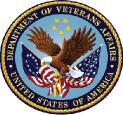 Progressive accumulation of disability from onset PP with or without temporary plateaus, minor remissions, and improvements 
Progressive accumulation 
Progressive  of disability after initial disease SP relapsing course, with or without occasional relapses 
and minor remissions 
Progressive accumulation of disability from onset PR but clear acute clinical attacks with or without full recovery
Progressive accumulation of disability from onset 
(PP) 
Progressive disease
Active* and with progression** 
Active but without progression 
Not active but with progression 
Not active and without progression (stable disease)
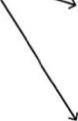 Progressive accumulation of disability after initial relapsing course
I
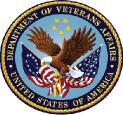 Today’s Overview
Objective 1: To learn about the role of conventional imaging in diagnosing and monitoring disease changes in multiple sclerosis (MS). 
Objective 2: To learn about the role of non-conventional imaging in uncovering pathological changes leading to disease progression in MS. 
Objective 3: To understand the role of precision medicine in MS.
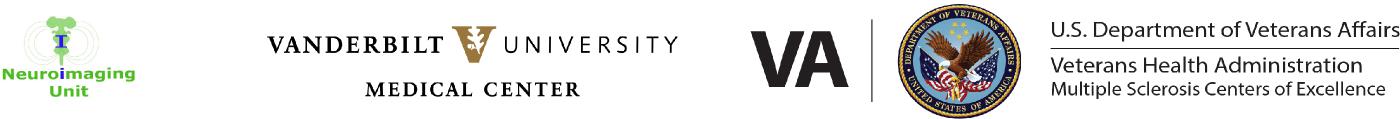 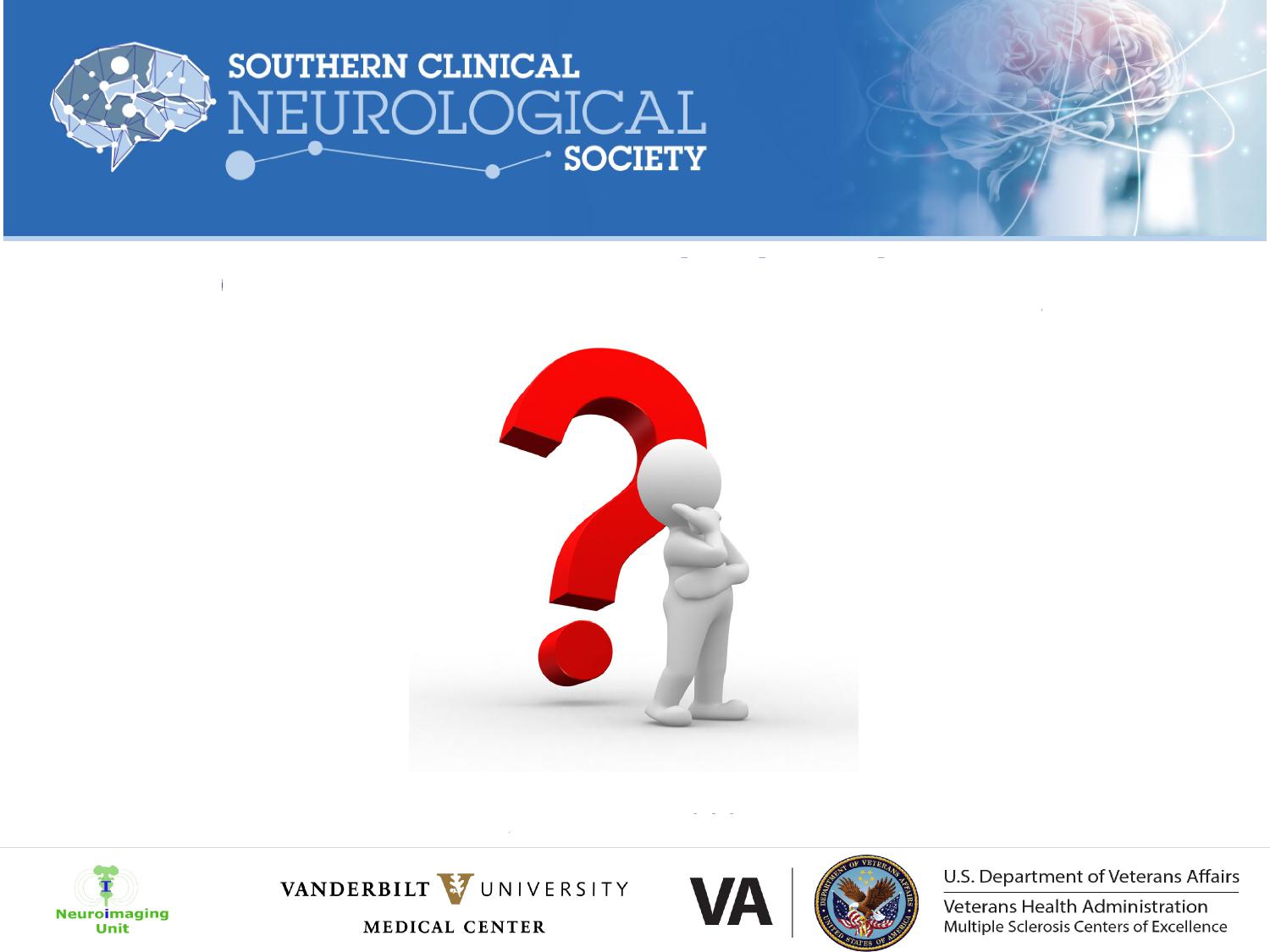 Questions and Thank you
January 16, 2024